8.2. БЮДЖЕТНІ  МЕХАНІЗМИ
ФІНАНСУВАННЯ МЕР
БЮДЖЕТНІ ІНСТРУМЕНТИ  ФІНАНСУВАННЯ
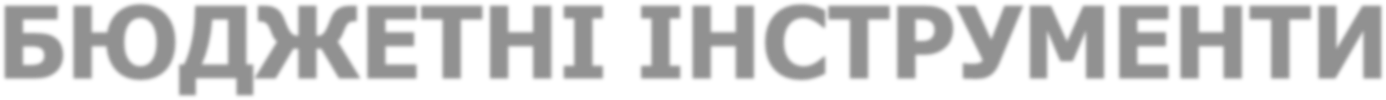 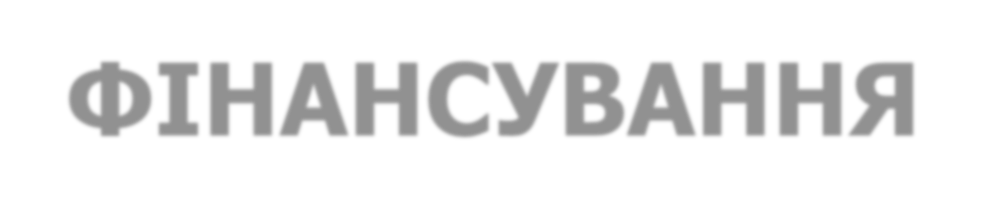 Місцеві цільові програми
Субвенції
Сукупність взаємопов’язаних завдань і
заходів, узгоджених за строками виконання
та ресурсним забезпеченням з усіма  виконавцями, послідовна реалізація яких  здійснюється з використанням коштів  місцевих та державного бюджетів, інших  залучених коштів та спрямована на
розв’язання суперечностей розвитку  території у цілому або окремих галузей  місцевої економіки чи соціально-культурної  сфери
Форма грошової допомоги
місцевим бюджетам із
національного чи іншого
місцевого (регіонального)
бюджету, яка має конкретне
цільове призначення.
2
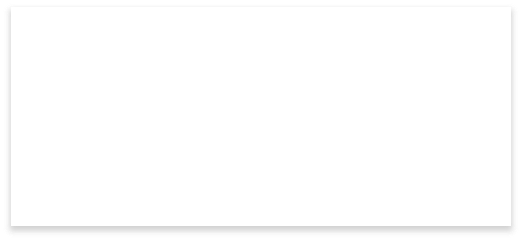 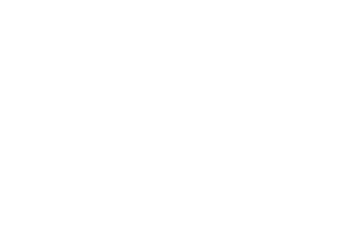 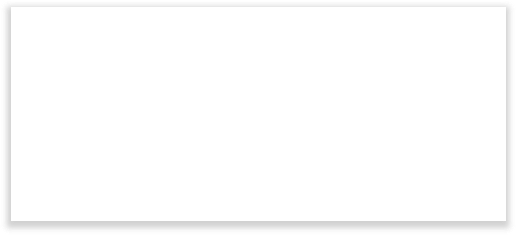 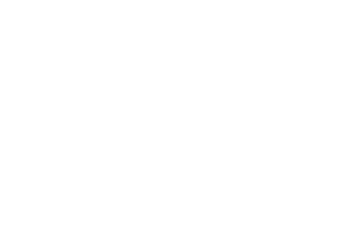 Кошти  місцевого  бюджету
Кошти
місцевого
бюджету
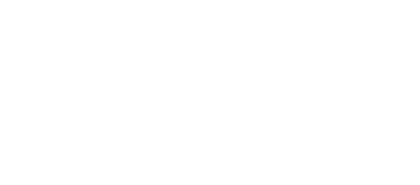 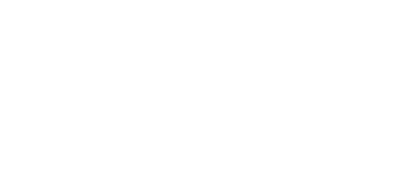 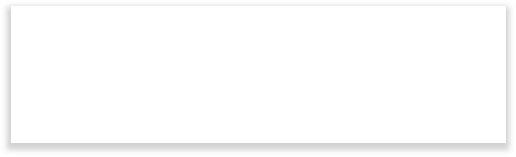 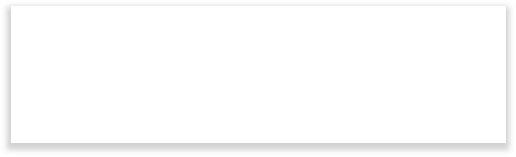 Міжбюджетні
трансферти
Спонсорські
внески
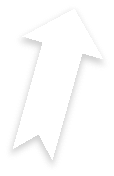 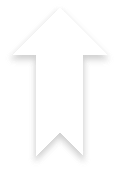 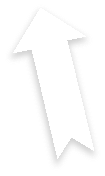 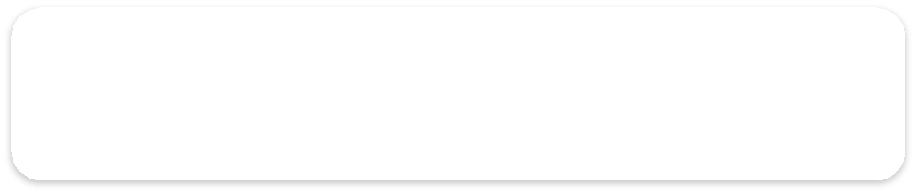 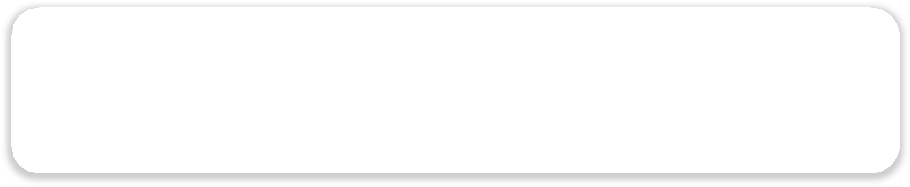 Джерела фінансування
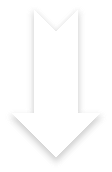 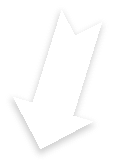 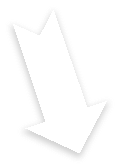 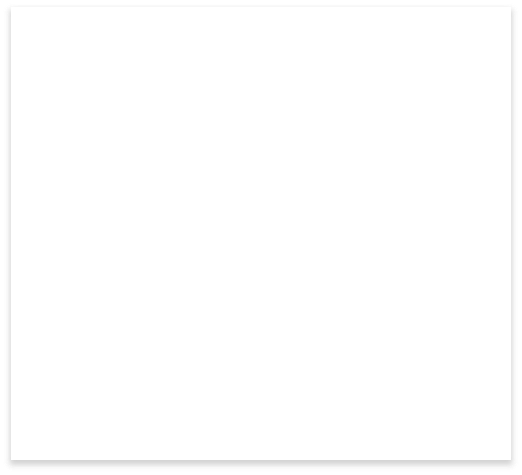 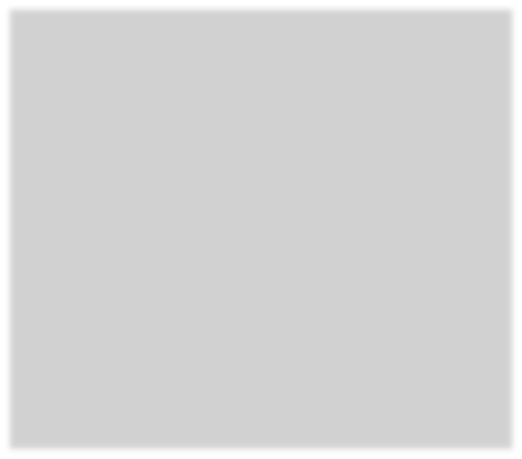 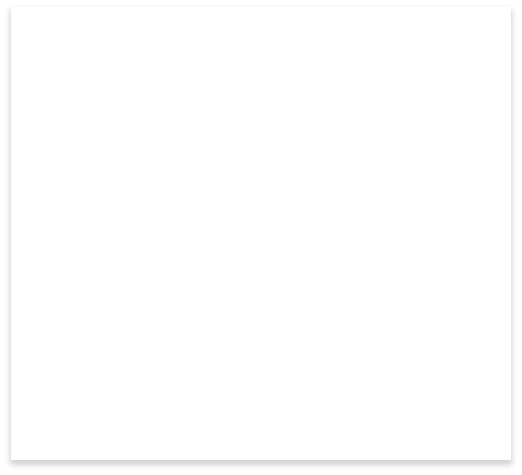 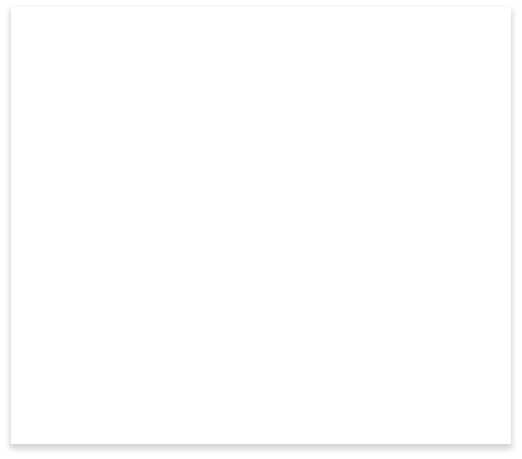 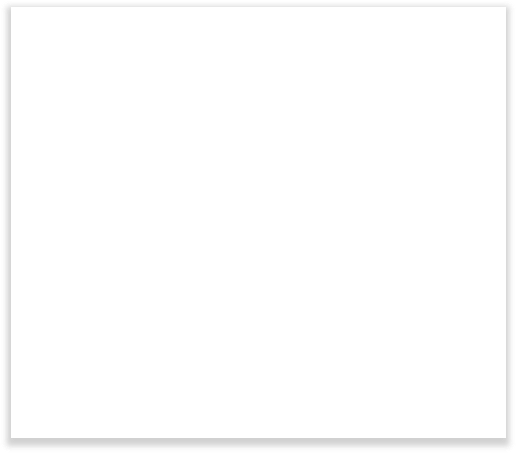 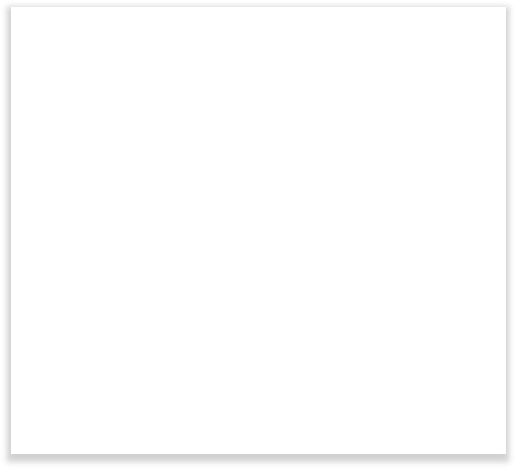 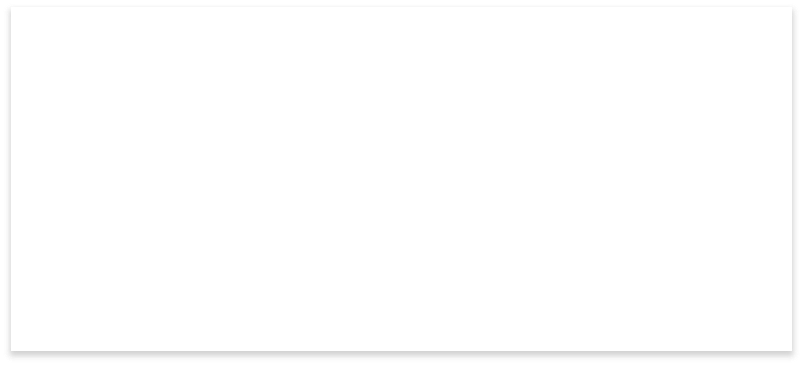 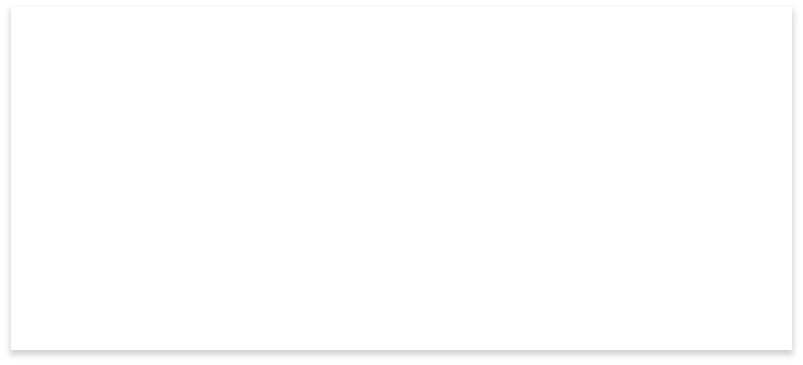 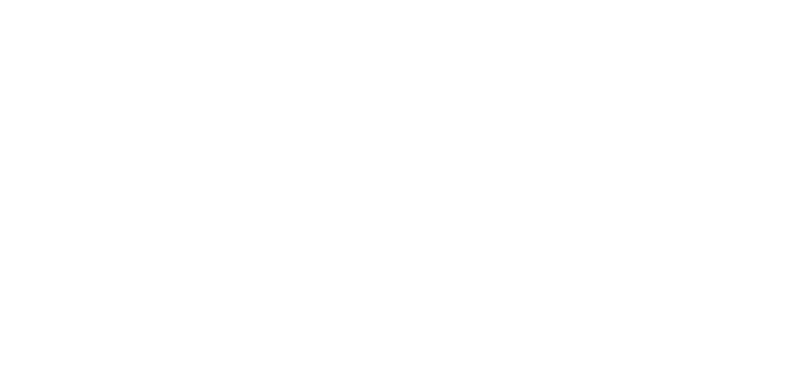 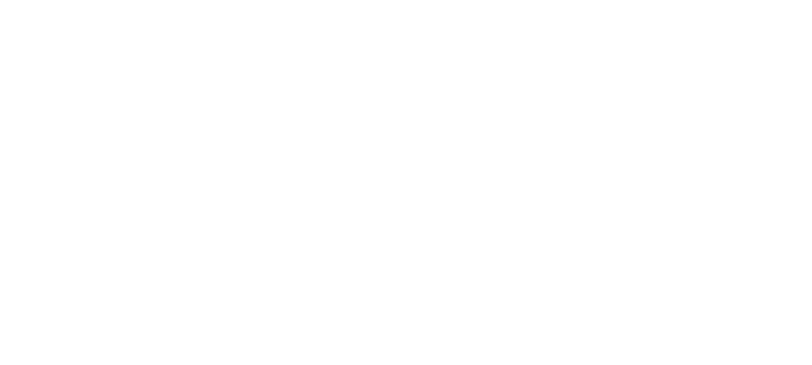 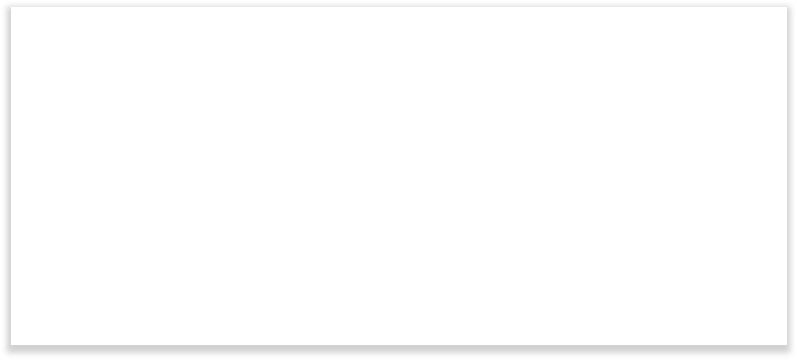 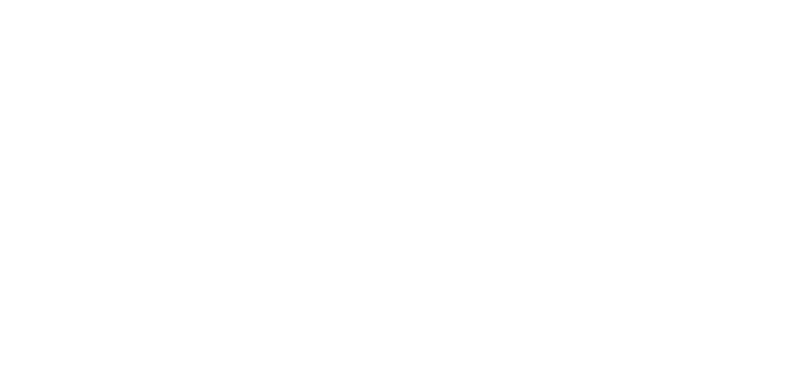 Власні ресурси суб’єктів
економіки:
нерозподілений прибуток
акціонерний капітал
амортизаційні відрахування
Власні ресурси суб’єктів
економіки:
• нерозподілений прибуток
• акціонерний капітал
• амортизаційні відрахування
Власні ресурси суб’єктів
економіки:
• нерозподілений прибуток
• акціонерний капітал
• амортизаційні відрахування
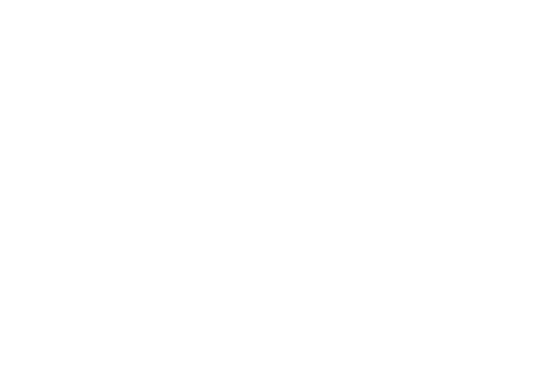 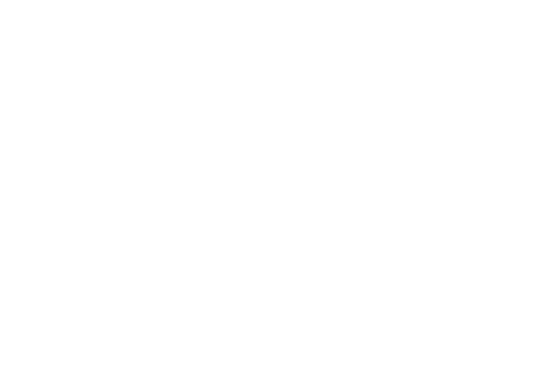 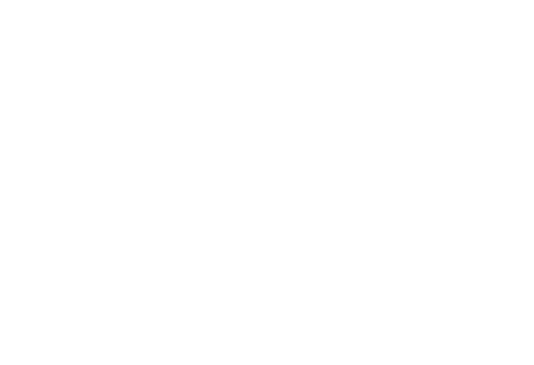 Кошти фінансово-  кредитних  установ під  гарантії ВР АРК,  місцевих рад
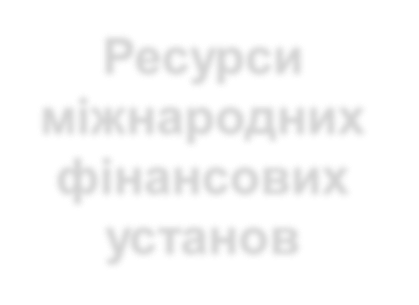 Кошти фінансово-
кредитних  установ під  гарантії ВР АРК,  місцевих рад
Кошти фінансово-
кредитних  установ під  гарантії ВР АРК,  місцевих рад
Ресурси  міжнародних  фінансових  установ
Ресурси
міжнародних  фінансових  установ
Ресурси
міжнародних  фінансових  установ
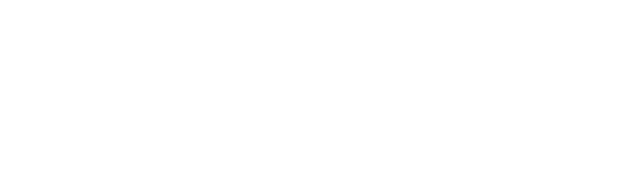 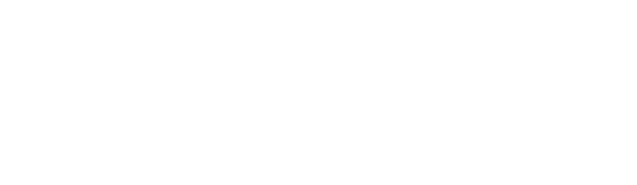 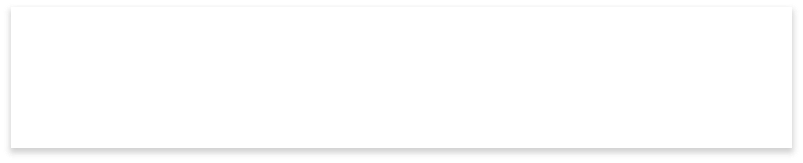 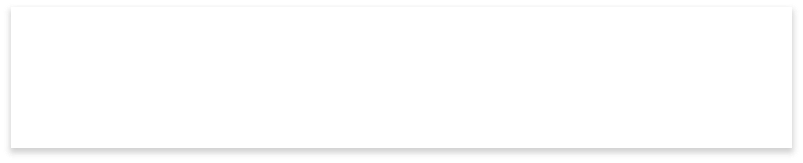 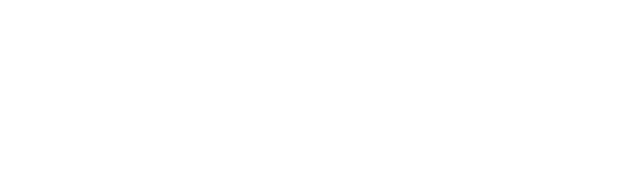 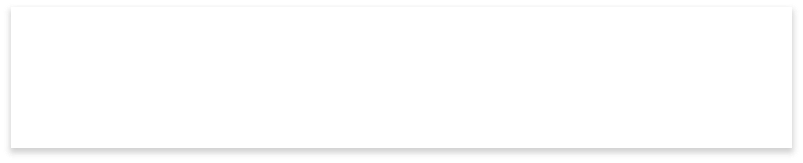 Кошти недержавних
організацій та установ
ККоошшттии  неднедеерржжаавнвнихих
орорггааннізізааційцій ттаа  ууссттаанновов
ПЕРЕВАГИ/ОБМЕЖЕННЯ
  МІСЦЕВИХ ЦІЛЬОВИХ ПРОГРАМ
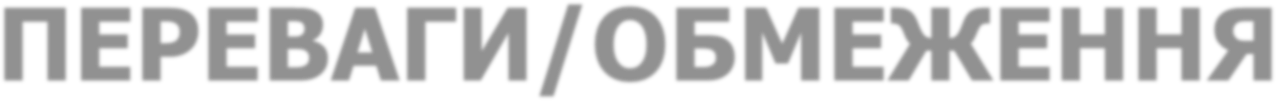 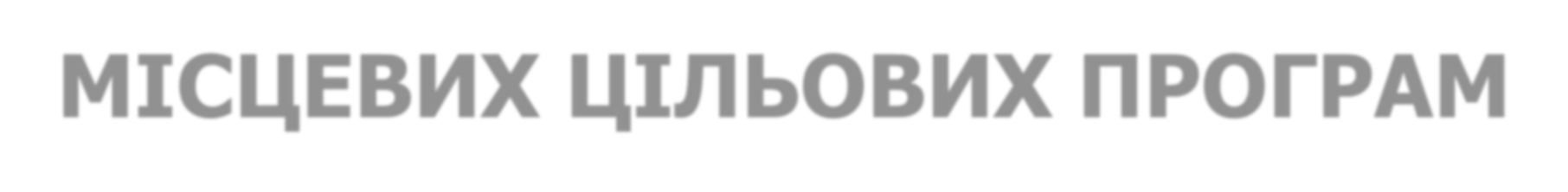 ∎ Недостатнє законодавче  врегулювання
∎ Неврегульованість процедур
підготовки і виконання МЦП
∎ Наявність змістовного та  процедурного розриву між  бюджетними й цільовими  програмами
∎ Необхідність відкритості та  належного фахового рівня при  підготовці і виконанні МЦП
∎ Концентрація ресурсів для  вирішення певної проблеми МЕР
∎ Забезпечення зв’язку між
бюджетними видатками, цілями
місцевого розвитку та результатами
діяльності
∎ Забезпечення прозорості й
передбачуваності бюджетного
процесу та ефективного розподілу і
використання ресурсів
∎Контроль та участь громади
4
СФЕРИ ЗАСТОСУВАННЯ МЦП ЯК  МЕХАНІЗМУ ФІНАНСУВАННЯ МЕР
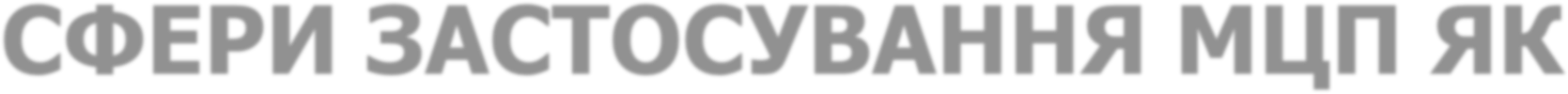 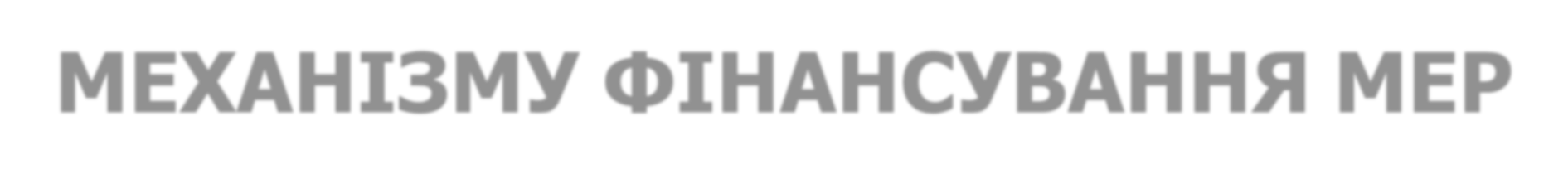 Підвищення ефективності місцевої економіки
Модернізація місцевої економіки або окремих її галузей
Реструктуризація комунальних підприємств
Реконструкція комунікацій та інженерних мереж
Розвиток виробничої інфраструктури
Створення сприятливого підприємницького середовища
Формування інвестиційної привабливості
Розвиток (реформування) житлово-комунального
господарства
Впровадження енергозберігаючих технологій
5
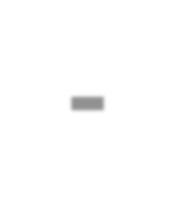 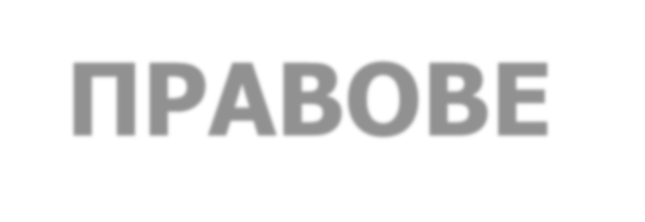 НОРМАТИВНО-ПРАВОВЕ  РЕГУЛЮВАННЯ МЦП
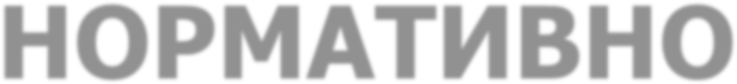 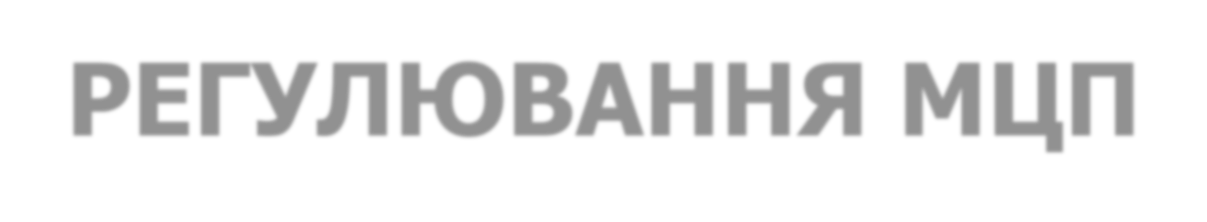 6
ПРОЦЕДУРА ПІДГОТОВКИ,
ЗАТВЕРДЖЕННЯ І ВИКОНАННЯ МЦП
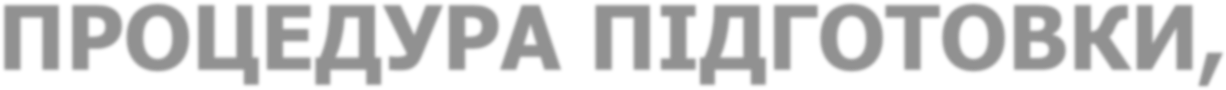 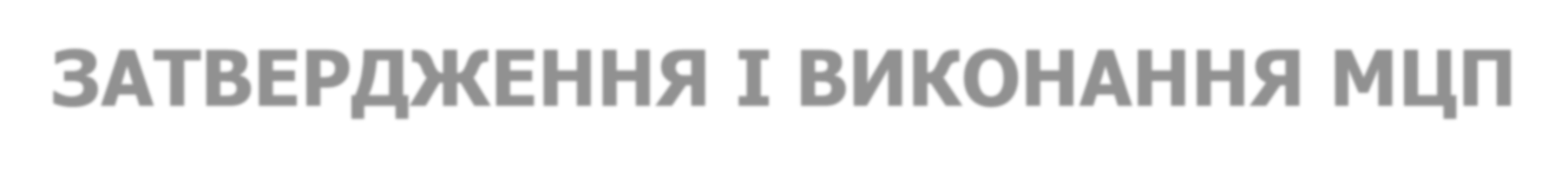 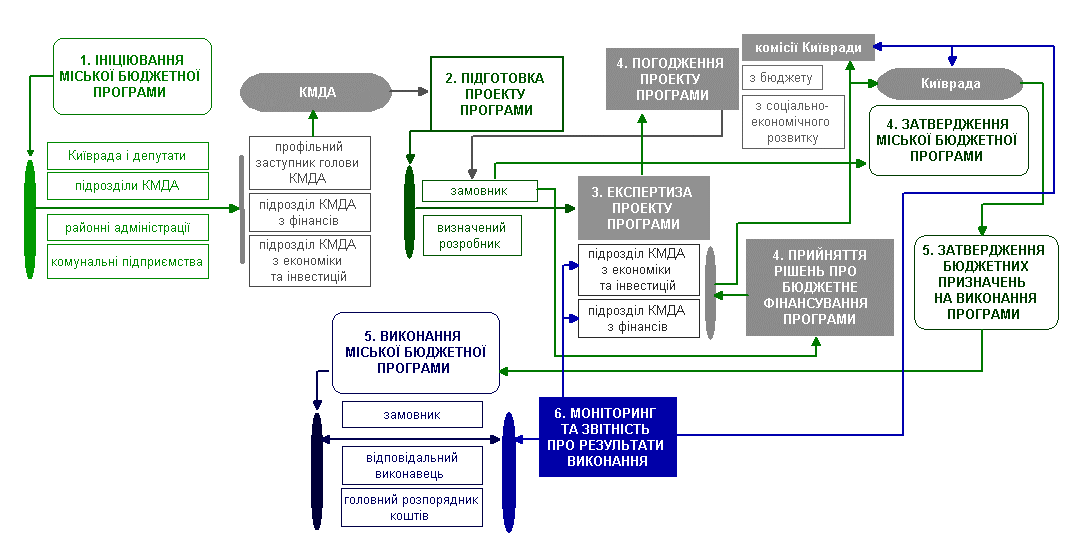 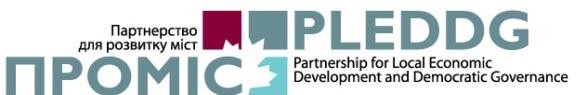 7
МЦП
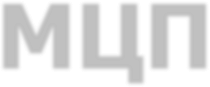 Завдання
Результати
Мета /Цілі
Заходи
СТРУКТУРНІ ЕЛЕМЕНТИ МЦП
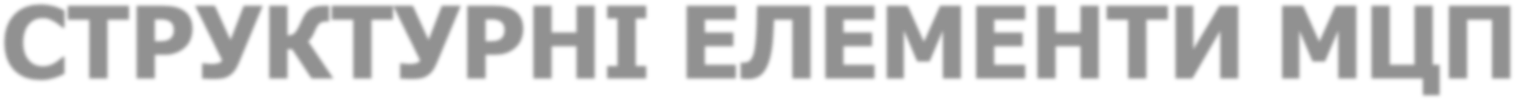 Аналіз соціально-  економічної ситуації,
виявлення проблем,
визначення їхньої
актуальності й
значимості
Формулювання
проблем, що підлягають
вирішенню, аналіз  обмежень проблем,  прогноз їх стану в  майбутньому
Виділення основних  цілей, їх ранжування,  формування головної  мети, побудова “дерева  цілей” (завдань)
Пошук можливих шляхів  розв’язання проблеми  (розробка альтернатив),  їх оцінка і відбір
оптимального рішення
Розробка  взаємозалежної  сукупності заходів
програми, балансові
розрахунки
Ресурсне забезпечення
реалізації програми
Розробка механізмів
реалізації програми
Оцінка результатів
реалізації програми
МЕТА МЦП
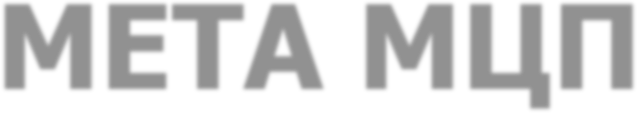 Бажаний стан у майбутньому – визначає  основний результат, який необхідно отримати  шляхом виконання конкретної цільової програми.
Приклади формулювання мети МЦП:
Реструктуризація 2-х комунальних підприємств
Реконструкція 10 км водопровідних комунікацій
Будівництво 3-х житлових будинків
Створення сприятливого підприємницького середовища із
досягненням питомої ваги малого бізнесу до 17 %
Підвищення інвестиційної привабливості міста із приростом
прямих інвестицій на 25 %
10
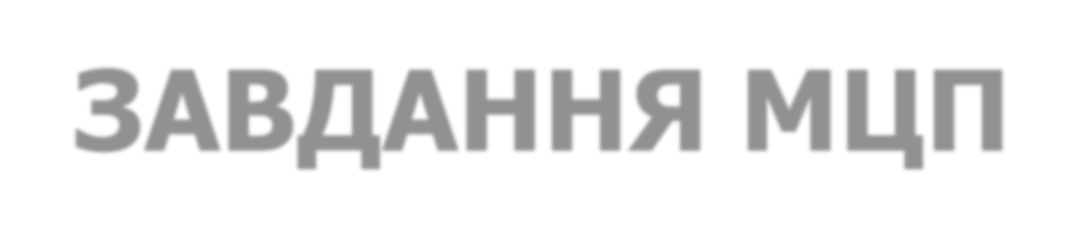 ЗАВДАННЯ МЦП
Конкретні цілі, яких необхідно досягти у результаті  виконання програми протягом відповідного встановленого  періоду і оцінка яких може бути здійснена за допомогою  результативних показників.
Вимоги до визначення завдань:
досяжність (бути потенційно досяжними у
середньостроковій перспективі)
вимірність (ступінь досяжності має бути відображена за
допомогою відповідних кількісних показників)
строковість (дотримання взаємозв’язку “ціль – строк  досягнення – етап реалізації”)
11
МЦП “Формування інвестиційної
привабливості міста”
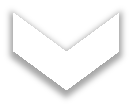 Мета – підвищення інвестиційної привабливості
міста із приростом прямих інвестицій на 25 %


Завдання (підпрограми):
створення центрів високих технологій
модернізація транспортної інфраструктури
реконструкція комунікацій
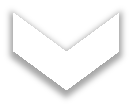 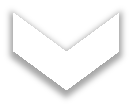 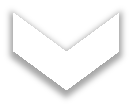 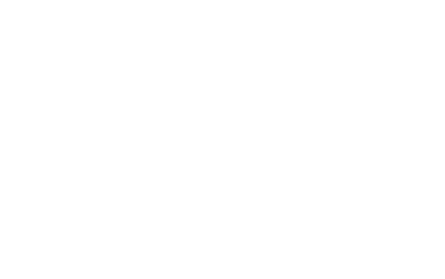 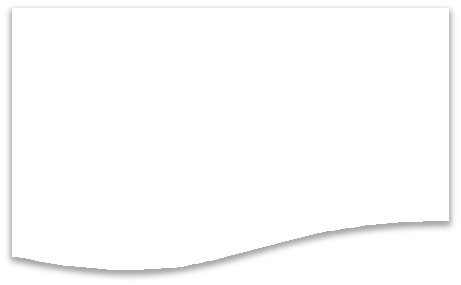 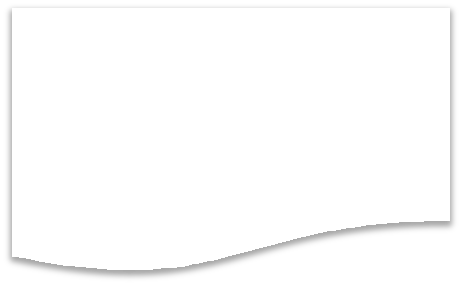 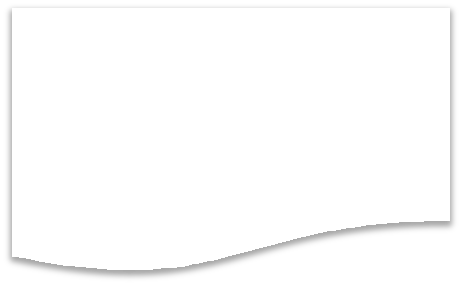 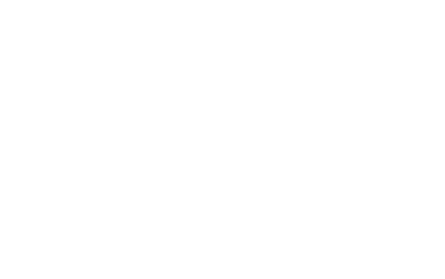 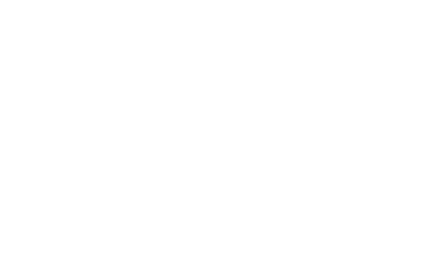 Підпрограма 1:  мета, завдання,  заходи,
Підпрограма 2:  мета, завдання,  заходи,
Підпрограма 3:  мета, завдання,  заходи,
показники
показники
показники
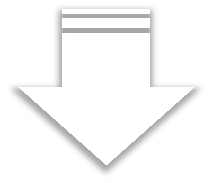 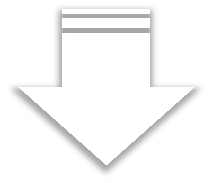 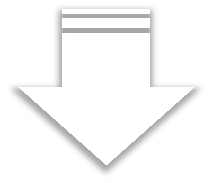 Показники виконання МЦП
12
Показники результативності  МЦП
13
ОЦІНЮВАННЯ РЕЗУЛЬТАТИВНОСТІ  ВПРОВАДЖЕННЯ МЦП
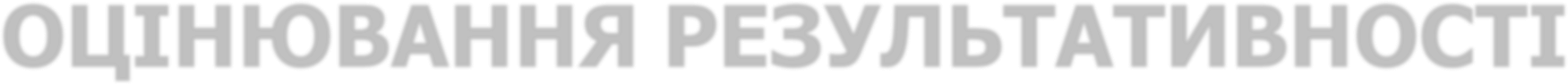 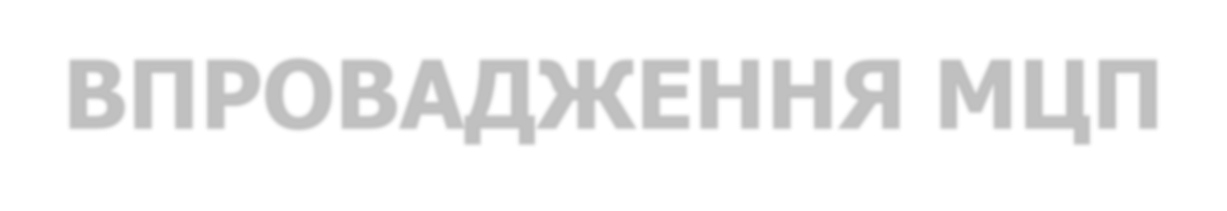 Моніторинг – постійний процес збору даних про видатки та  показники виконання програми, які досягаються в результаті  її реалізації, для своєчасного виявлення	відхилень,	що  забезпечить оперативне	корегування і вирішення проблем.
Контроль – методи і процедури, які застосовуються для  отримання інформації про фінансовий стан виконання
програми з метою прийняття рішень щодо перерозподілу  коштів між завданнями (підпрограмами), зменшення або  збільшення обсягів асигнувань на виконання МЦП.
Оцінка – проведення аналізу доречності, економічності,
продуктивності, результативності програм і видів діяльності.
14
ОЦІНЮВАННЯ МЦП
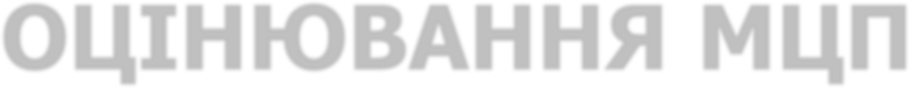 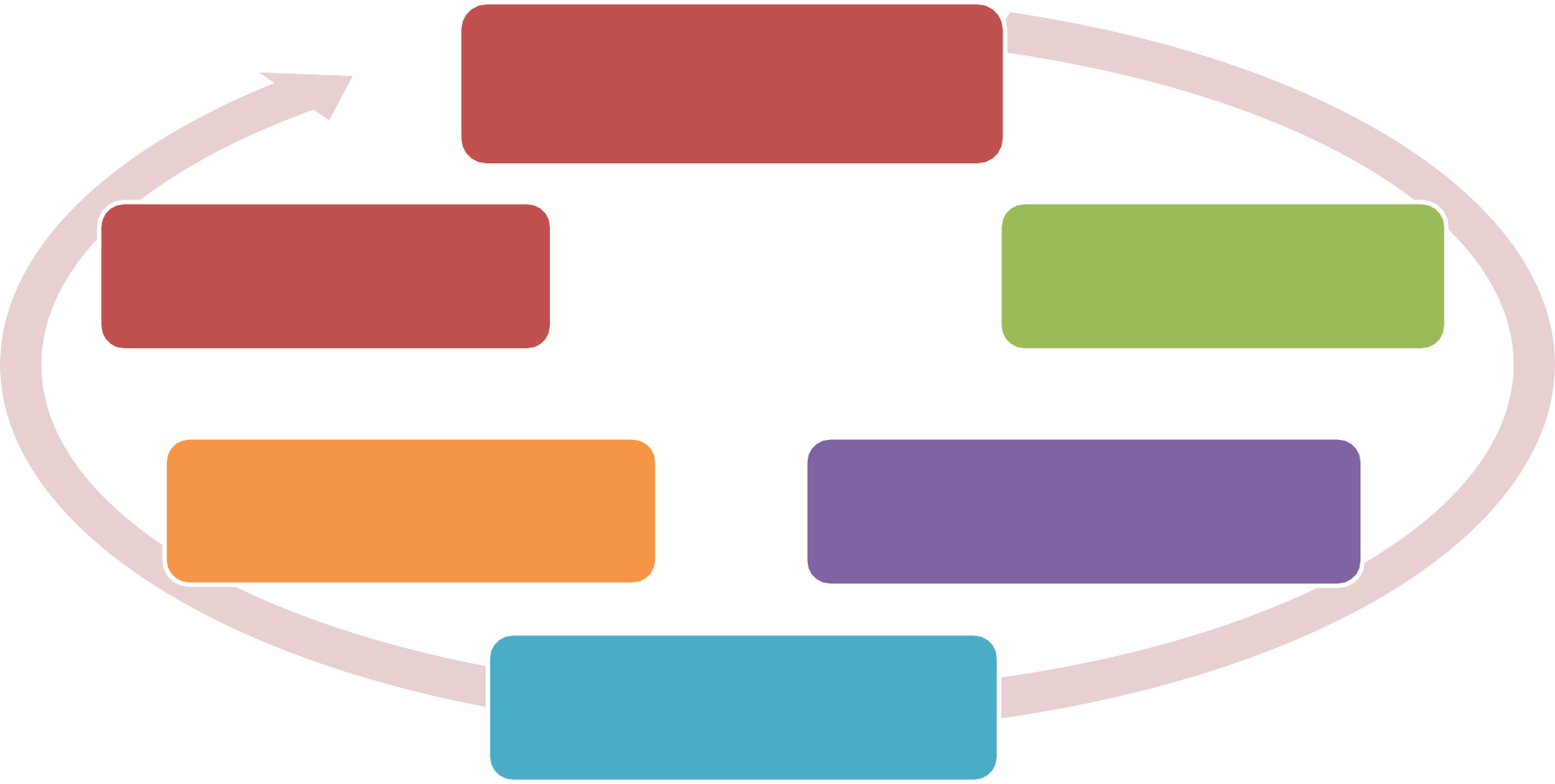 Оцінка соціально-економічних  умов, що визначили
необхідність в реалізації МЦП
Експертиза змісту та  ресурсного забезпечення  МЦП
Аналіз причин відхилень  реалізації МЦП від  намічених спочатку цілей
Оцінка впливу виконання МЦП  на соціо-еколого-економічний  розвиток міста
Експертиза організаційного  процесу виконання МЦП
Аналіз результатів програми з  витраченими в ході реалізації  ресурсами
15
УДОСКОНАЛЕННЯ ПРОЦЕСУ ФОРМУВАННЯ І  РЕАЛІЗАЦІЇ МЦП
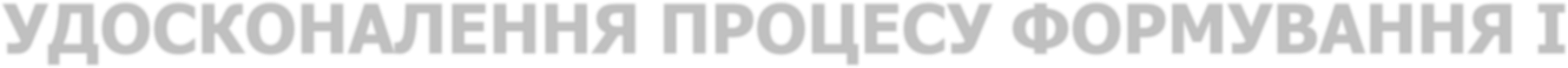 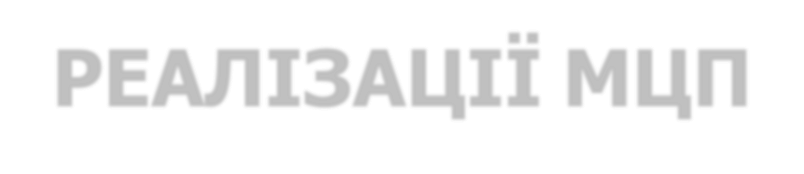 Положення про МЦП
Узгодження показників виконання заходів МЦП зі Стратегією та Планом
заходів з її впровадження

Ведення Реєстру МЦП, затверджених міською радою

Визначення кількісних та якісних показників для оцінки  результативності МЦП на стадії її розробки

Урахування взаємозв’язків у структурі виконавчих органів міської ради

Реалістичне оцінювання ресурсних можливостей міського бюджету та  інших осіб, зацікавлених в реалізації МЦП
При розробці МЦП планування залучення з державного та обласного  бюджетів трансфертів на фінансування заходів, що відповідають  державним і регіональним цільовим програмам
Затвердження звітів про результати оцінювання виконання МЦП на
сесії міської ради та їх опублікування
16
СУБВЕНЦІЇ: ОСНОВНІ  ХАРАКТЕРИСТИКИ
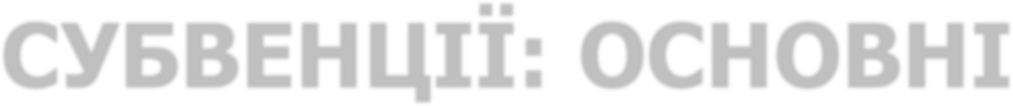 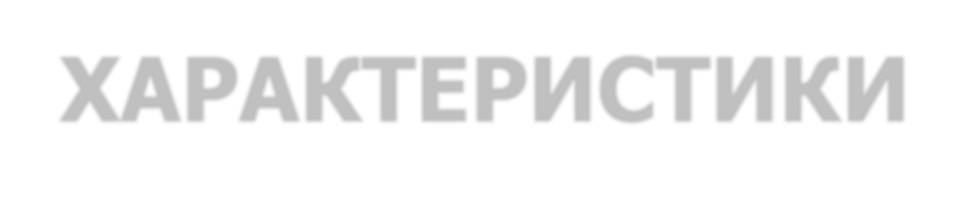 17
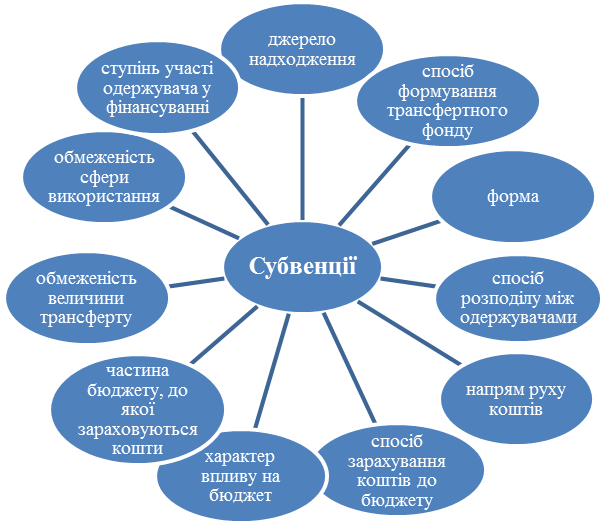 ПЕРЕВАГИ/ОБМЕЖЕННЯ  СУБВЕНЦІЙ
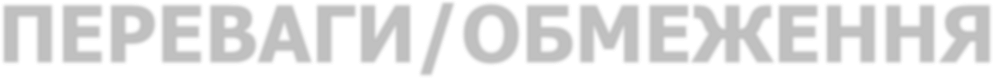 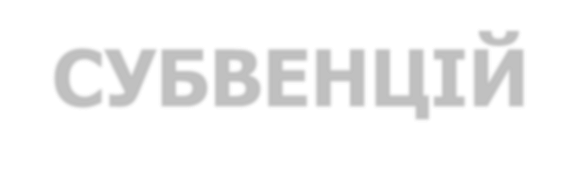 ∎ Спрямованість субвенції на
∎ Цільовий характер субвенцій та  обов’язковість їх повернення у разі
забезпечення досягнення
конкретних цілей МЕР
∎ Дієвий механізм державної
фінансової підтримки розвитку
неповного використання коштів.
∎ Конкурсність відбору проектів
для надання державної фінансової
територіальних громад та їх об'днань підтримки.
∎ Різноманітність передбачених  законодавством видів субвенцій  відповідно до потреб МЕР.
∎ Можливість поєднання ресурсів  завдяки взаємній зацікавленості в  результатах
∎ Обмеженість субвенцій обсягами  коштів, затвердженими у
держбюджеті на відповідний рік.
∎ Обов’язковість звітності, що
підтверджує цільове використання  себвенцій.
19
ВИДИ ДЕРЖАВНИХ СУБВЕНЦІЇ У  СФЕРІ МЕР В УКРАЇНІ
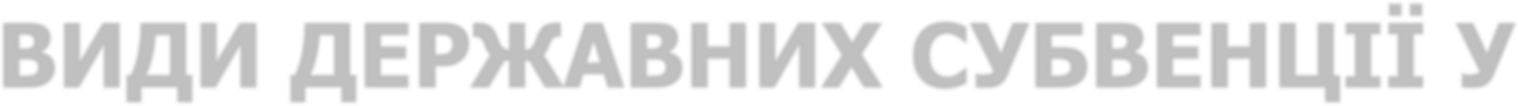 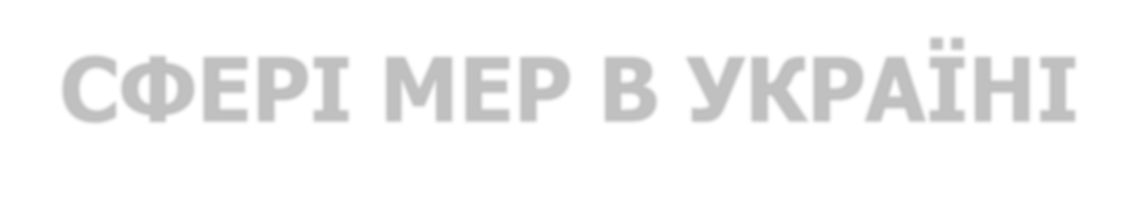 Субвенції з Державного фонду регіонального розвитку

на формування інфраструктури ОТГ


на виконання інвестиційних програм (проектів)

на фінансове забезпечення будівництва, реконструкції,  ремонту і утримання автомобільних доріг загального  користування місцевого значення, вулиць і доріг  комунальної власності у населених пунктах

на здійснення заходів щодо соціально-економічного  розвитку окремих територій
20
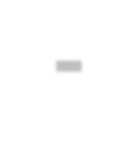 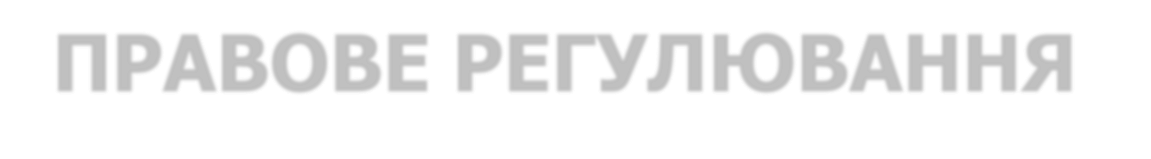 НОРМАТИВНО-ПРАВОВЕ РЕГУЛЮВАННЯ  СУБВЕНЦІЙ
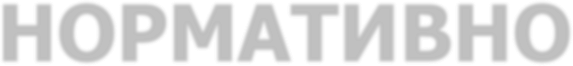 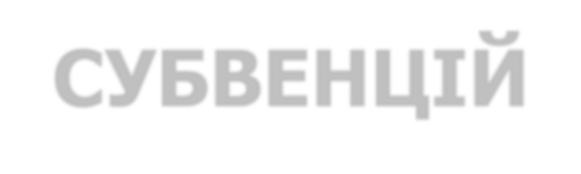 21
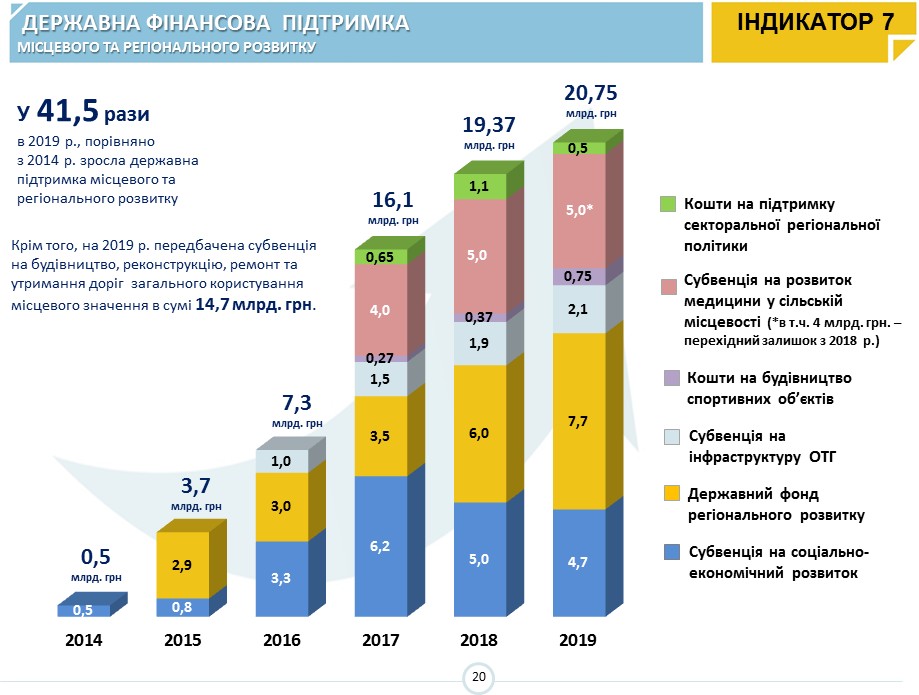 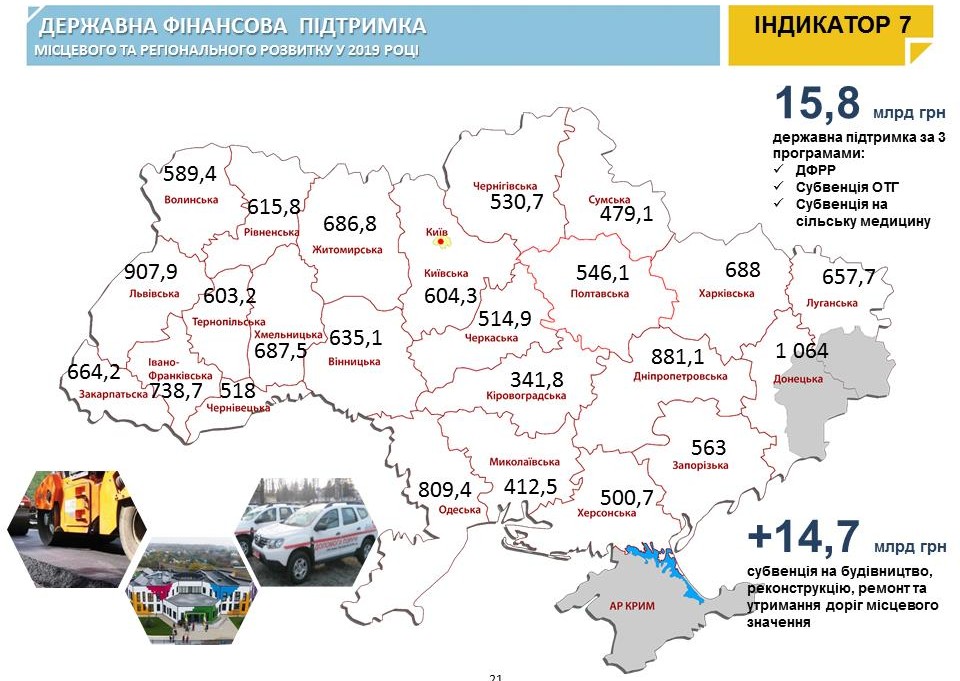 СУБВЕНЦІЯ НА ФОРМУВАННЯ  ІНФРАСТРУКТУРИ ОТГ
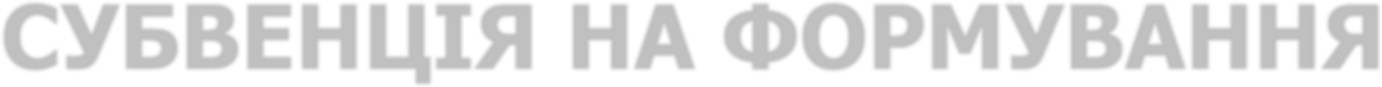 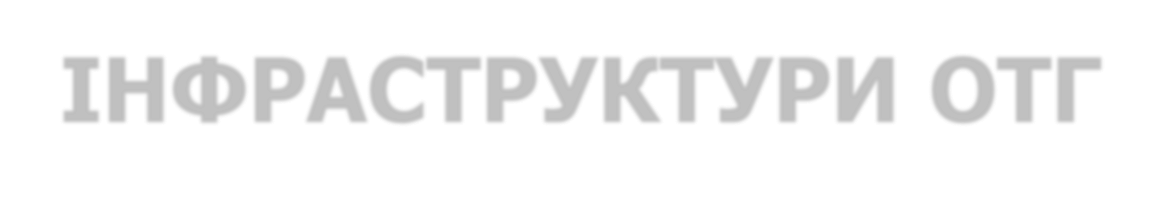 Перелік проектів, що фінансуються за рахунок субвенції, формується виконавчими  комітетами міських, селищних, сільських рад та затверджується відповідними  міськими, селищними, сільськими радами.

Виконавчі комітети подають перелік своїх проектів разом з проектними заявками
облдержадміністраціям для надання (протягом 5 робочих днів) висновку щодо
відповідності поданих проектних заявок плану соціально-економічного розвитку ОТГ

Після отримання висновку від облдержадміністрацій, виконавчі комітети міських,
селищних, сільських рад подають свої проекти на розгляд комісії при Мінрегіоні.

Комісія при Мінрегіоні погоджує (протягом 5 днів ) перелік проектів або надає  зауваження щодо необхідності доопрацювання проектів виконавчими комітетами  міських, селищних, сільських рад ОТГ

Виконавчі комітети затверджують перелік проектів та оприлюднюють у місцевих
ЗМІ або на офіційних веб-сайтах відповідних ОМС.
СУБВЕНЦІЯ НА ФОРМУВАННЯ  ІНФРАСТРУКТУРИ	ОТГ
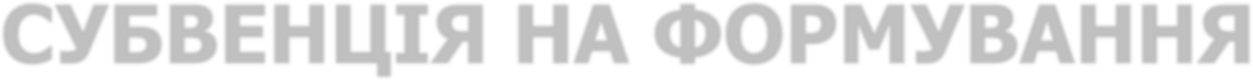 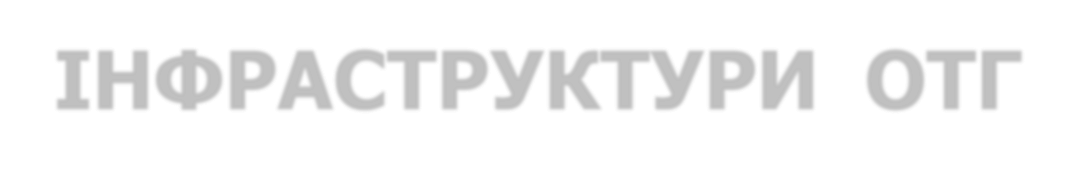 Постанова	Кабінету Міністрів України від 27 березня 2019 р. № 256
зміни до Порядку та умов надання субвенції на формування  інфраструктури ОТГ
Vi = Vo х (Xi/X + Yi/Y)/2,
де Vi — обсяг субвенції об’єднаної територіальної громади;	Vo — загальний
обсяг субвенції;
Xi — кількість сільського населення ОТГ;	X — кількість сільського населення всіх  ОТГ;
Yi — площа території ОТГ; Y — площа територій усіх ОТГ.
з врахування потреб різних соціальних груп та рівних прав і
можливостей жінок і чоловіків!
змінено форму заявки	(наказ Мінрегіону від 13.06.2018	№ 138)
До 24 червня ОТГ подати перелік проектів на усю суму
інфраструктурної субвенції !
(Розпорядження Кабінету Міністрів України
від 24.04.2019 № 208)
СУБВЕНЦІЇ З ДЕРЖАВНОГО БЮДЖЕТУ  МІСЦЕВИМ БЮДЖЕТАМ НА ФОРМУВАННЯ  ІНФРАСТРУКТУРИ ОТГ
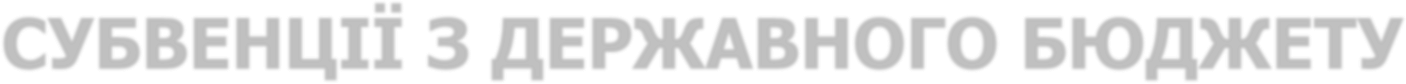 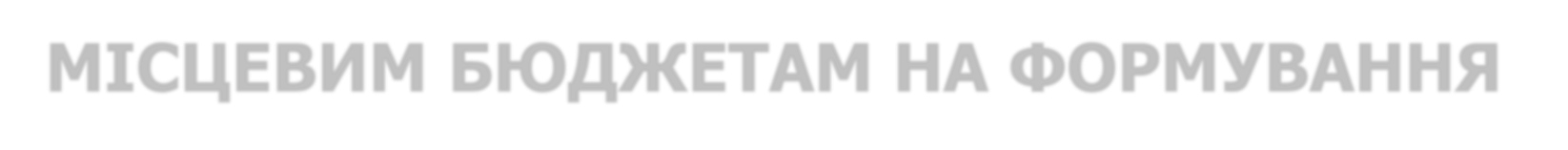 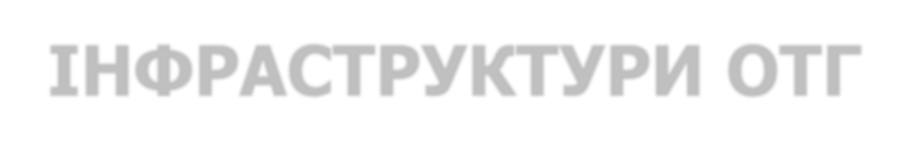 удосконалено порядок та умови надання вказаної субвенції
шляхом розширення напрямів її використання, зокрема:
на розроблення проектної, містобудівної та планувальної документації;
підвищення якості надання адміністративних послуг;
створення сучасних систем організації управління громадою;
реконструкцію, переобладнання, перепрофілювання будівель
бюджетних установ ОТГ;
будівництво, реконструкцію, капітальний ремонт вулиць, доріг, мостів,
переходів комунальної власності;
закупівлю транспортних засобів для підвезення дітей до навчальних  закладів, транспортних засобів спеціального призначення;
здійснення інших заходів щодо об’єктів комунальної форми власності,  які є важливими для посилення спроможності ОТГ, забезпечення  належного рівня безпеки та цивільного захисту тощо.
РЕКОМЕНДАЦІЇ ЩОДО ВИКОРИСТАННЯ  СУБВЕНЦІЙ
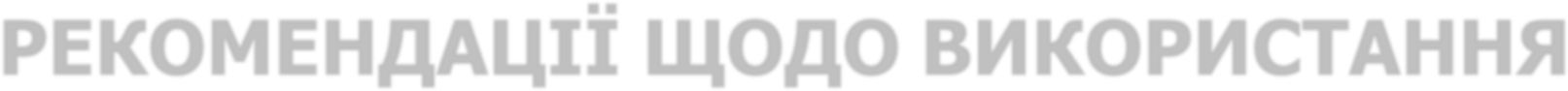 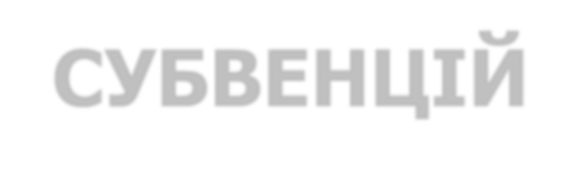 Розробляти інвестиційні проекти направлені на створення матеріальної основи для
ефективного функціонування економіки громади
Покращити комунікацію зі всіма потенційними учасниками формування і реалізації
проектів шляхом проведення стратегічних нарад, формування проектних груп, залучення  експертів для оцінки впливу проектів на МЕР
При підготовці проекту реально оцінювати можливості співфінансування проекту та  подальшого утримання створених об’єктів за рахунок місцевого бюджету
Посилити відповідальність ГРК  за здійснення контролю на об’єктах, що фінансуються за
рахунок субвенцій: затвердження титулів будов, оформлення дозвільної та ПКД,
проведення процедур закупівель
Забезпечувати повноту освоєння коштів субвенцій, а також своєчасне введення в
експлуатацію завершених об’єктів

Розмістити на сайті міста інформацію щодо умов конкурсу проектів ДФРР та інших  субвенцій; критерії оцінки проектів; підготовлені пропозиції; результати реалізації

Забезпечити участь співробітників в тренінгах, семінарах, навчаннях з написання та
управління проектами
27
Оцінка проектів на фінансування з ДФРР
ГРУПОВА РОБОТА
28
ДЕРЖАВНИЙ ФОНД РЕГІОНАЛЬНОГО  РОЗВИТКУ: НОРМАТИВНА БАЗА
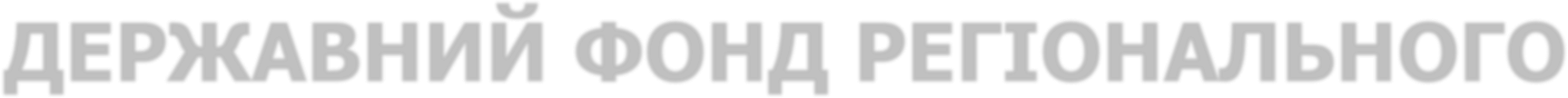 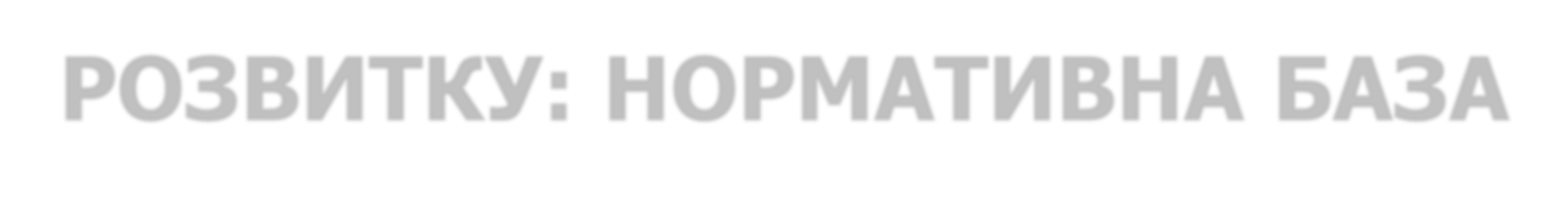 Бюджетний кодекс України;
Закон України «Про засади державної регіональної політики»;
Державна	стратегія	регіонального	розвитку	України	на	період
до 2020 року;
Постанови Кабінету Міністрів України «Питання використання у
коштів державного фонду регіонального розвитку»;
Постанова	Кабінету	Міністрів	України	«Деякі	питання
державного фонду регіонального розвитку»;
Наказ	Міністерства	регіонального	розвитку,
будівництва	та
житлово-комунального
господарства
оцінки	та	відбору	інвестиційних
«Питання
програм	і
підготовки,
проектів
регіонального розвитку, що можуть реалізовуватися за рахунок
коштів державного фонду регіонального розвитку».
НАКАЗ МІНРЕГІОНУ «ПИТАННЯ ПІДГОТОВКИ, ОЦІНКИ ТА  ВІДБОРУ ІНВЕСТИЦІЙНИХ ПРОГРАМ І ПРОЕКТІВ
РЕГІОНАЛЬНОГО РОЗВИТКУ, ЩО МОЖУТЬ РЕАЛІЗОВУВАТИСЯ ЗА
РАХУНОК КОШТІВ ДЕРЖАВНОГО ФОНДУ РЕГІОНАЛЬНОГОРОЗВИТКУ»
Затверджено:
Форму інвестиційної програми і проекту регіонального  розвитку, що може реалізовуватися за рахунок коштів державного  фонду регіонального розвитку;
Форму технічного завдання на інвестиційну програму і проект  регіонального розвитку, що може реалізовуватися за рахунок  коштів державного фонду регіонального розвитку;
Перелік документів, які подаються Мінрегіону для оцінки  відповідності вимогам законодавства інвестиційних програм і  проектів регіонального розвитку, що можуть реалізуватися за  рахунок коштів державного фонду регіонального розвитку;
Форма з оцінювання інвестиційних програм і проектів  регіонального розвитку, що можуть реалізовуватися за рахунок  коштів державного фонду регіонального розвитку.
ПІДГОТОВКА ПРОЕКТІВ РЕГІОНАЛЬНОГО РОЗВИТКУ  ЗА РАХУНОК ДЕРЖАВНОГО ФОНДУ РЕГІОНАЛЬНОГО  РОЗВИТКУ
Обсяг коштів ДФРР затверджується законом про Державний бюджет
України на відповідний бюджетний період.
Індикативний прогнозний обсяг коштів ДФРР визначається у прогнозі  Держбюджету України на наступні за плановим два бюджетні  періоди.
Розподіл коштів ДФРР здійснюється з дотриманням критеріїв:
80 % - відповідно до чисельності населення, яке проживає у  конкретному регіоні;
20 % - відповідно до показника валового регіонального продукту в  розрахунку на одну особу (для регіонів, у яких цей показник менше  75 % середнього показника по Україні).
(ст. 24-1 Бюджетного кодексу України)
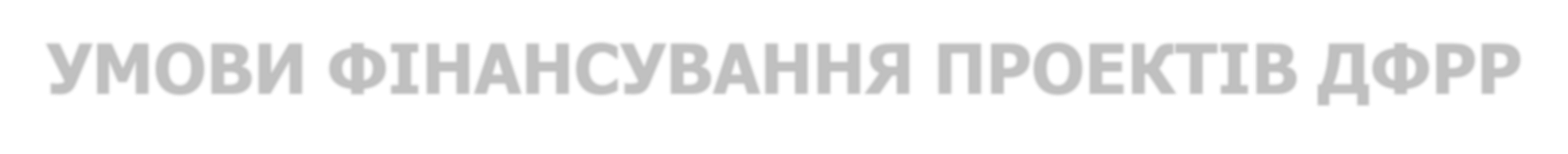 УМОВИ ФІНАНСУВАННЯ ПРОЕКТІВ ДФРР
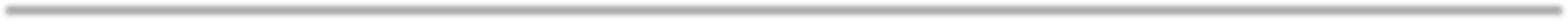 ЗАЯВНИКАМИ ПРОЕКТІВ Є:
(власники державних та комунальних об'єктів)
ОРГАНИ МІСЦЕВОГО
 	САМОВРЯДУВАННЯ
МІСЦЕВІ І ЦЕНТРАЛЬНІ ОРГАНИ
 	ВИКОНАВЧОЇ ВЛАДИ
ПРОЕКТИ МАЮТЬ ВІДПОВІДАТИ ОДНІЙ З УМОВ:
СТРАТЕГІЯМ РОЗВИТКУ  РЕГІОНУ ТА ПЛАНАМ  ЗАХОДІВ З ЇХ РЕАЛІЗАЦІЇ
ПІДТРИМКА  ДОБРОВІЛЬНО ОБ’ЄДНАНИХ  ТЕРИТОРІАЛЬНИХ ГРОМАД
ПРОЕКТИ СПІВРОБІТНИЦТВА
ТЕРИТОРІАЛЬНИХ ГРОМАД
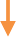 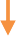 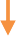 КРИТЕРІЇ ВІДБОРУ ПРОЕКТІВ РЕГІОНАЛЬНИМИ КОМІСІЯМИ:
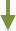 співфінансування з  місцевих  бюджетів
≥ 10%
подальше власне  фінансування ⁄  утримання
(за кошти місцевих бюджетів)
календарний план  реалізації проектів  1-3 роки
проектна  документація
(для проектів будівництва)
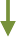 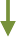 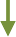 32
32
ПІДГОТОВКА ПРОЕКТІВ
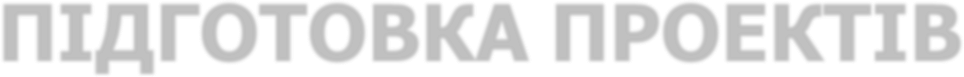 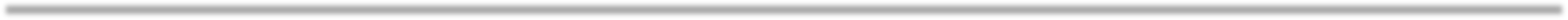 Громада 2
Громада 1
Громада 3
Проект 4
Громада 4
Проект 1
Проект 3
Проект 2
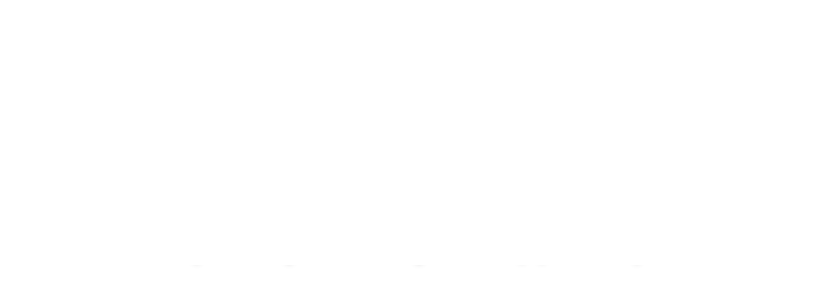 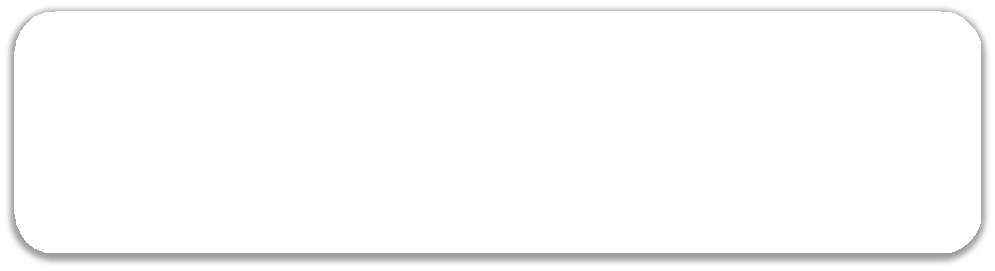 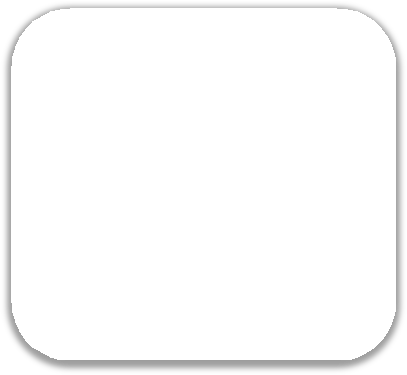 ТЕХНІЧНІ ЗАВДАННЯ
ДЛЯ ПРОЕКТІВ ДФРР
(здійснення комплексу заходів щодо…)  (створення умов для …)
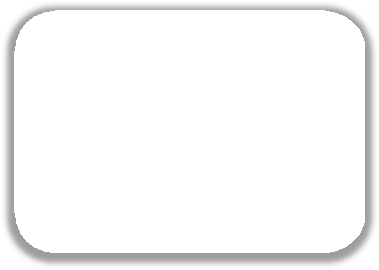 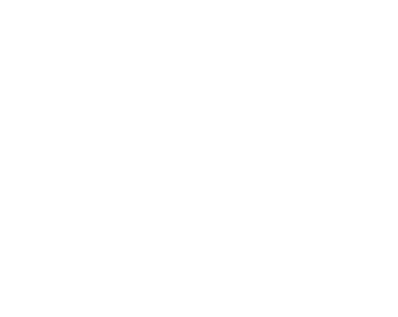 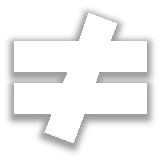 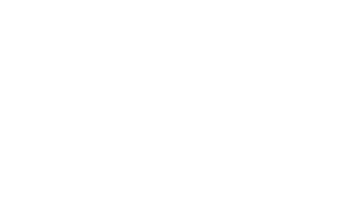 КОНКУРСНИЙ  ВІДБІР ПРОЕКТІВ  НА РЕАЛІЗАЦІЮ
ТЕХНІЧНОГО
ЗАВДАННЯ
КОНКРЕТНІ
ОБ’ЄКТИ
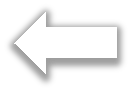 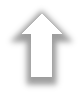 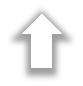 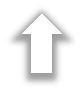 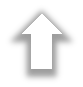 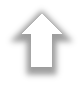 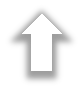 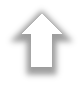 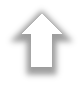 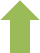 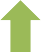 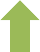 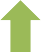 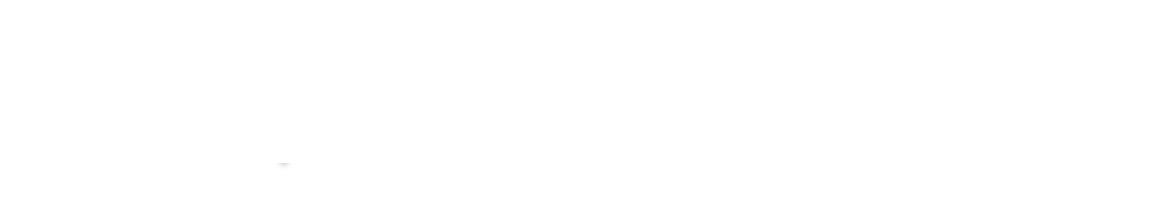 ПЛАНИ ЗАХОДІВ
З РЕАЛІЗАЦІІ РЕГІОНАЛЬНИХ СТРАТЕГІЙ РОЗВИТКУ
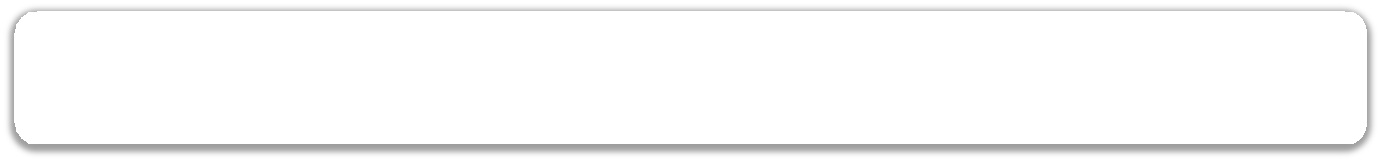 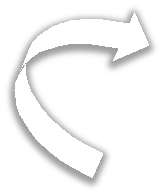 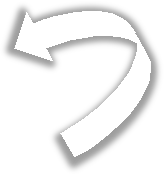 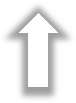 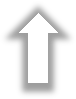 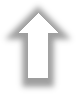 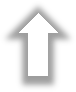 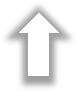 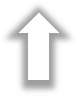 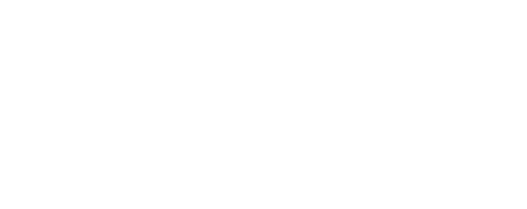 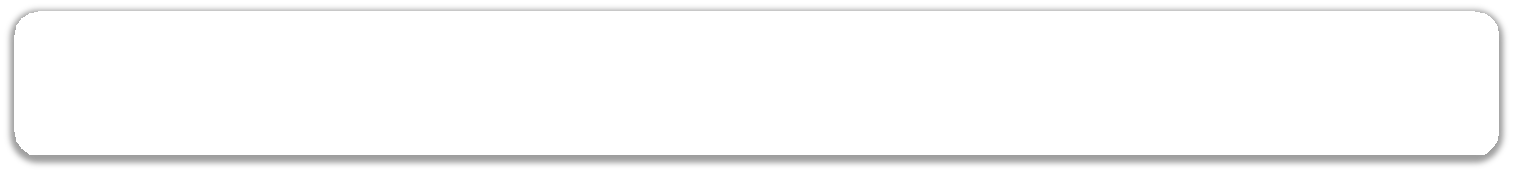 РЕГІОНАЛЬНІ
СТРАТЕГІЇ РОЗВИТКУ
ДЕРЖАВНА
СТРАТЕГІЯ РЕГІОНАЛЬНОГО РОЗВИТКУ УКРАЇНИ
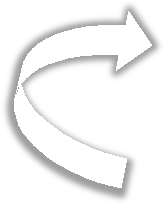 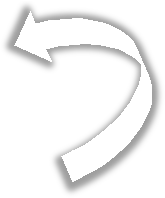 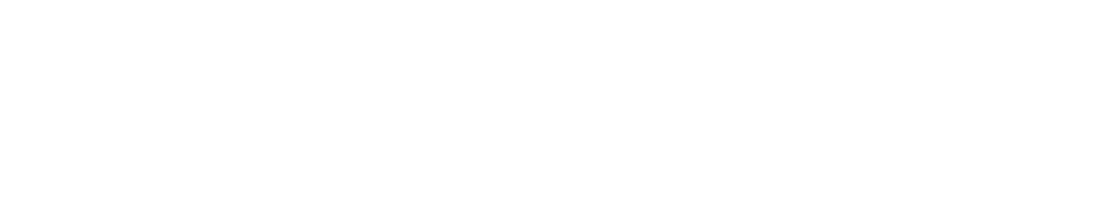 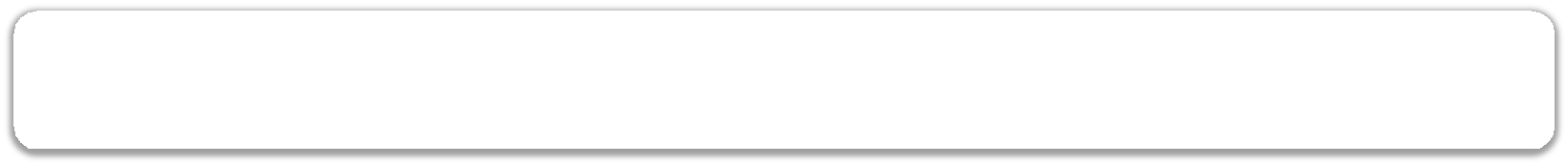 33
АЛГОРИТМ ВІДБОРУ
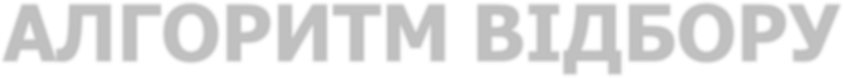 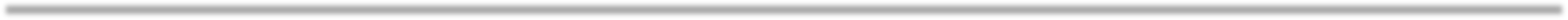 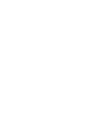 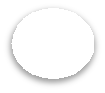 РЕГІОНАЛЬНІ
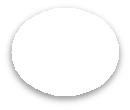 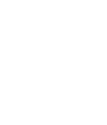 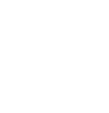 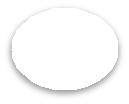 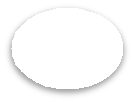 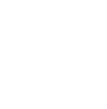 ІІ
ІІІ
І РЕГІОНАЛЬНІ
IV
За пропозиціями
регіональних  комісій   формують
узагальнений перелік  програм і проектів,  подають
до 1 травня
МІНРЕГІОНУ
МІСЦЕВІ ТА
КОМІСІЇ
КОМІСІЇ при
обласних та Київській
міській
держадміністраціях
ЦЕНТРАЛЬНІ ОРГАНИ  ВИКОНАВЧОЇ ВЛАДИ,  ОМС
Розміщують на онлайн-  платформі та подають  програми і проекти  РЕГІОНАЛЬНИМ
КОМІСІЯМ
Проводять відбір
програм та проектів та  подають пропозиції  щодо формування  переліків програм і
проектів
ОДА, КМДА
ОГОЛОШУЮТЬ  КОНКУРС
МІНМОЛОДЬСПОРТ
МІНРЕГІОН
до 1 серпня
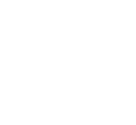 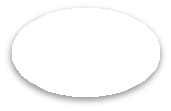 КОМІСІЯ ПРИ
МІНРЕГІОНІ
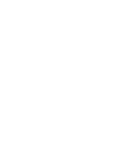 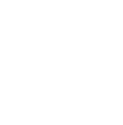 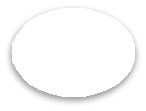 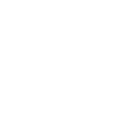 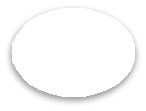 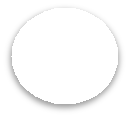 VII
VIVI
v
Погоджує об’єкти  спортивної
інфраструктури  запропоновані  регіонами
Подає пропозиції щодо  розподілу коштів ДФРР з  переліком інвестиційних  програм і проектів
регіонального розвитку на
затвердження КМУ за  погодженням з Комітетом ВРУ  з питань бюджету
Проводить перевірку  поданих документів  на відповідність  законодавству
34
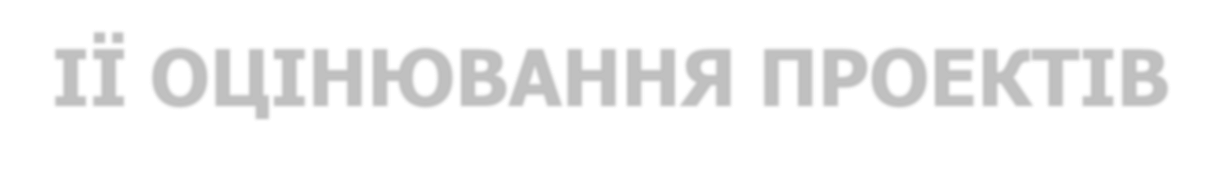 КРИТЕРІЇ ОЦІНЮВАННЯ ПРОЕКТІВ
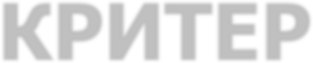 1.	Територія	охоплення
вирішення
проблеми (окремо оцінюються проекти ОТГ).
Вплив проекту на вирішення проблеми.
Інноваційність проекту.
Співфінансування з місцевих бюджетів
Соціально-економічні	особливості  проекту.
3355
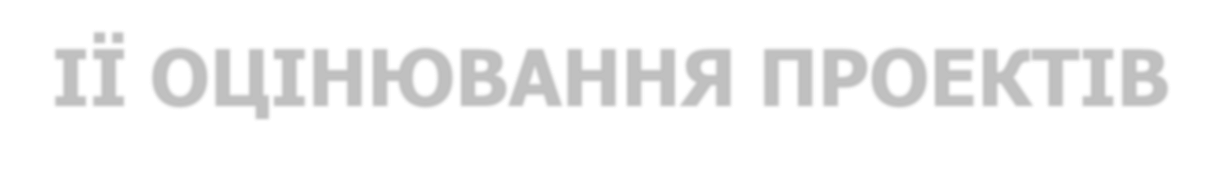 КРИТЕРІЇ ОЦІНЮВАННЯ ПРОЕКТІВ
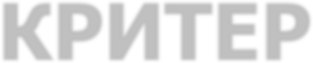 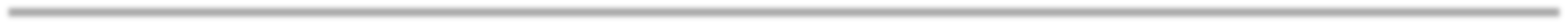 Територія охоплення вирішення проблеми
5 балів - одна громада або до 5 % мешканців для ОТГ
10 балів - кілька громад/район або від 5 до 20 % мешканців для ОТГ  15 балів - кілька районів області або від 20 до 50 % мешканців для ОТГ  20 балів - вся область або від 50 до 100 % мешканців для ОТГ
Вплив проекту на вирішення проблеми
5 балів – опосередкований вплив  10 балів – незначний прямий вплив  15 балів – частково вирішує
20 балів – повністю вирішує
Інноваційність проекту.
5 балів – застосовуються традиційні підходи (технології)
10 балів – підходи (технології) мають аналоги в Україні, але відсутні в регіоні
15 балів – підходи (технології) не мають аналогів в Україні
20 балів – відкриває можливості для регіонального розвитку, створює «точки
зростання» громади (регіону) у найближчій перспективі

 		36
8
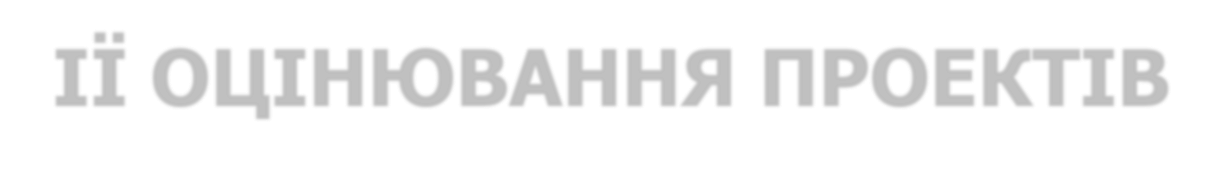 КРИТЕРІЇ ОЦІНЮВАННЯ ПРОЕКТІВ
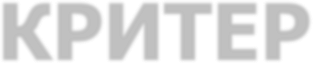 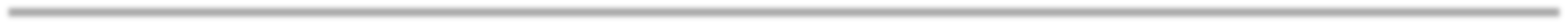 Соціально-економічні особливості проекту
5 балів - соціальний (або екологічний) проект
10 балів - соціальний (або екологічний) проект зі створенням додаткових
економічних благ
15 балів - економічний проект із соціальною (або екологічною) складовою
20 балів - економічний проект
Співфінансування з місцевих бюджетів
Для міст районного значення
10% - 5 балів, 15% - 10 балів, 20% - 15 балів, 25% - 20 балів;
Для міст обласного значення, об’єднаних територіальних громад
10% - 5 балів, 20% - 10 балів, 30% - 15 балів, 40% - 20 балів;  Для міст обласного значення - обласних центрів та міста Києва  10% - 5 балів, 25% - 10 балів, 40% - 15 балів, 55% - 20 балів.
37
9